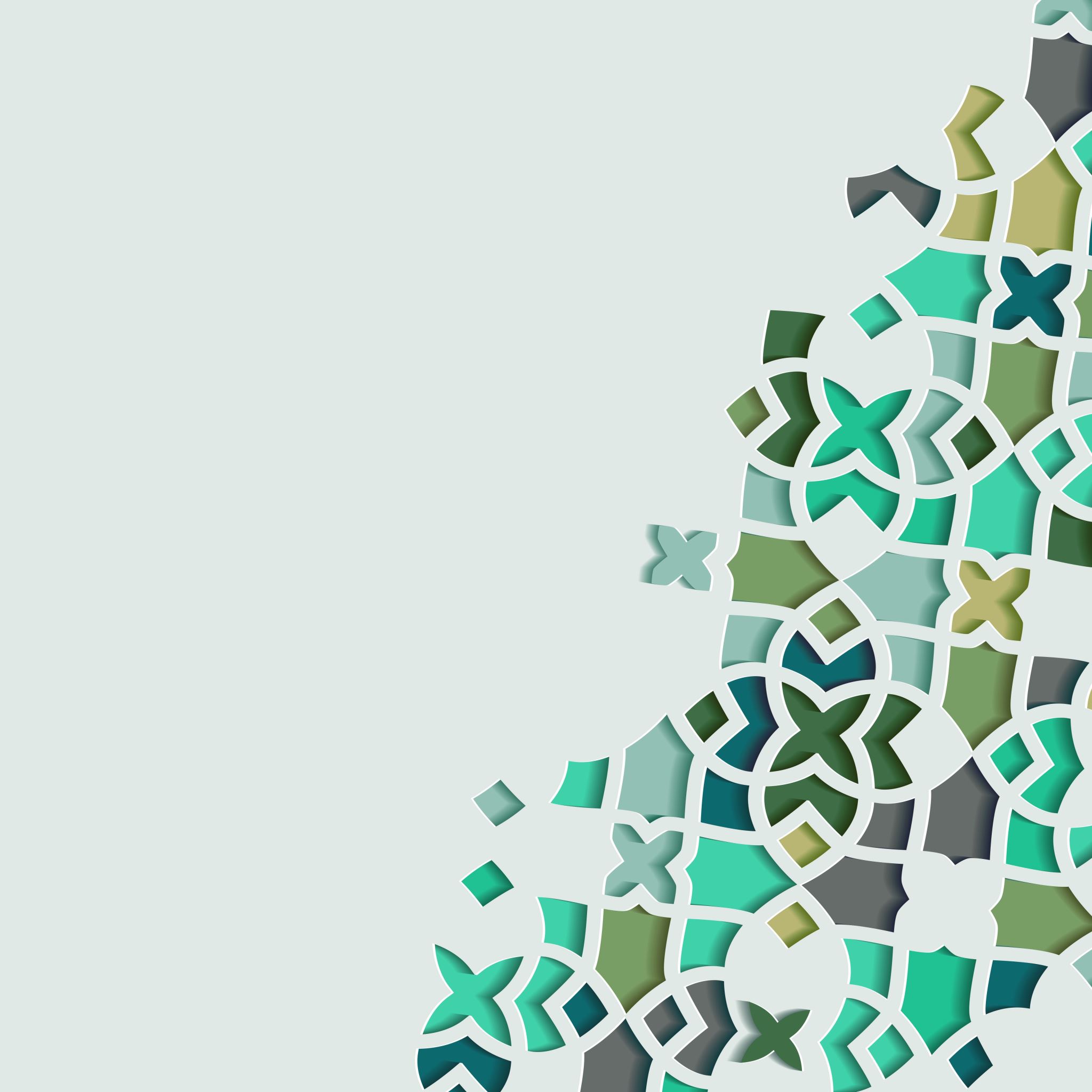 The Life of Prophet Muhammad
Lesson 59
Medina Under Siege
The Betrayal of Banu Qurayzah
As commander-in-chief, Abu Sufyan leads the confederate army to the northwest Medinan valley of Aqiq.
As with Uhud, Khalid ibn Al-Walid and Ikrimah ibn Abi Jahl lead the left and right battalions.
The Makkans had never seen a trench such as Salman’s before, and their first few attacks are easily repelled by the Prophet’s archers.
Medina Under Siege
The unexpected obstacle forces the Quraysh to regroup, and after reconsidering their options, they agree to a plan masterminded by the chief of Bani Nadhir, Huyay ibn Akhtab.
Huyay convinces them that they he can persuade Bani Qurayzah to turn against the Prophet. By drawing the Prophet’s attention to Bani Qurayzah’s rebellion at the southern border, he argues that the Quraysh will be able to breach Medina’s much-weakened northern defense.
Medina Under Siege
Huyay approaches the chief of Qurayzah, K’ab ibn Asad, and urges him to turn on his own city. At first Ka’b is reluctant, but Huyay finally persuades him and the rest of Qurayzah to open Medina’s southern border to the allied enemy’s forces.
Note: This is not the first time Huyay ibn Akhtab is treacherous to the Prophet. Two years ago, his plot to assassinate the Prophet was foiled and the entire clan of Nadhir was exiled.  
After the conquest of Makkah and the fall of Khaybar, Huyay’s own daughter will become the Prophet’s ninth wife
Medina Under Siege
The news of Bani Qurazyah’s treachery still had to be confirmed so the Prophet sent a delegation of the senior-most Ansar who in the days of Yathrib had the best relationship with the Banu Qurayza: 
1. Sa'd ibn Mu'adh (leader of the Aws),   سعد بن معاذ
2. Sa'd ibn Ubadah (leader of the Khazraj), سعد بن عبادة 
3.  Abdullah ibn Rawahah  عبد الله بن رواحة 
4.  Khawwat ibn Jubayr خوات بن جبير
Medina Under Siege
The Prophet said to them:
 انطلقوا حتى تنظروا ، أحق ما بلغنا عن هؤلاء القوم أم لا ؟ فإن كان حقا فالحنوا لي لحنا أعرفه ، ولا تفتوا في أعضاد الناس وإن كانوا على الوفاء فيما بيننا وبينهم فاجهروا به للناس
“Go and confirm this news that has reached us. If it is true, then indicate it to me indirectly. Don't say it explicitly. Don't spread fear amongst the people to weaken them. But if they are still on their treaty, then shout it out loud so that the people (the Muslims) feel at ease."
Medina Under Siege
فخرجوا حتى أتوهم ، فوجدوهم على أخبث ما بلغهم عنهم ، ( فيما ) نالوا من رسول الله صلى الله عليه وسلم ، وقالوا : من رسول الله ؟ لا عهد بيننا وبين محمد ولا عقد . فشاتمهم سعد بن معاذ وشاتموه ، وكان رجلا فيه حدة ، فقال له سعد بن عبادة : دع عنك مشاتمتهم ، فما بيننا وبينهم أربى من المشاتمة . ثم أقبل سعد وسعد ومن معهما ، إلى رسول الله صلى الله عليه وسلم ، فسلموا عليه ، ثم قالوا : عضل والقارة ؛ أي كغدر عضل والقارة بأصحاب الرجيع
So they went to the Banu Qurayza, and they found them to be the most vulgar and foul-mouthed that they had ever seen. They said, "Who is this Messenger of Allah that you say? We don't know any Muhammad and we don't have any treaty with him Sa'd ibn Mu'adh was known to have a temper, so he flared up and began cursing at them like they had never heard before. And they responded back in kind, i.e., they did the exact same thing back to him. Sa'd ibn Ubadah held on to Sa'd ibn Mu'adh and said, "My dear brother, the matter between us and them is more than just cursing…”
Medina Under Siege
So they returned back to the Prophet, greeted him, and said, "Adl wa al-Qarrah عضل والقارة
These are the names of the two tribes responsible for the Incidents of al-Raji and Bir Ma'una. So this was their indirect indication of "treachery" and "traitors.
 فقال رسول الله صلى الله عليه وسلم : الله أكبر ، أبشروا يا معشر المسلمين
“God is greatest. Glad-tidings to you O group of believers.”
Medina Under Siege
Important lessons:
1. Do not broadcast and sensationalize evil even if it true, unless there is a benefit in making it public.
2. Trust Allah and know there is something positive in every difficulty and hardship
Medina Under Siege
The Prophet learns about Qurayzah’s treachery, and, as expected, sends reinforcements to the south. 
With fewer men defending the northern trench, the Quraysh try to attack once more, but still cannot cross the divide.
The Muslims vigilantly hold their ranks through the night and the next day. For a moment, the trench appears to be all that is preventing the imminent collapse of Medina.
During the intense standoff, the companions miss their obligatory prayers; and only after the enemy retreats for the evening can they make up the prayers they had missed.
Medina Under Siege
Surat Al-Ahzab captures the dramatic moment:
إِذْ جَآءُوكُم مِّن فَوْقِكُمْ وَمِنْ أَسْفَلَ مِنكُمْ وَإِذْ زَاغَتِ ٱلْأَبْصَـٰرُ وَبَلَغَتِ ٱلْقُلُوبُ ٱلْحَنَاجِرَ وَتَظُنُّونَ بِٱللَّهِ ٱلظُّنُونَا۠ هُنَالِكَ ٱبْتُلِىَ ٱلْمُؤْمِنُونَ وَزُلْزِلُوا۟ زِلْزَالًا شَدِيدًا
“ [Remember] when they came at you from above you and from below you, and when eyes shifted [in fear], and hearts reached the throats and you assumed about Allah [various] assumptions.  There the believers were tested and shaken with a severe shaking.
 Quran 33:10-11
Medina Under Siege
وَإِذْ يَقُولُ ٱلْمُنَـٰفِقُونَ وَٱلَّذِينَ فِى قُلُوبِهِم مَّرَضٌ مَّا وَعَدَنَا ٱللَّهُ وَرَسُولُهُۥٓ إِلَّا غُرُورًا وَإِذْ قَالَت طَّآئِفَةٌ مِّنْهُمْ يَـٰٓأَهْلَ يَثْرِبَ لَا مُقَامَ لَكُمْ فَٱرْجِعُوا۟ وَيَسْتَـْٔذِنُ فَرِيقٌ مِّنْهُمُ ٱلنَّبِىَّ يَقُولُونَ إِنَّ بُيُوتَنَا عَوْرَةٌ وَمَا هِىَ بِعَوْرَةٍ إِن يُرِيدُونَ إِلَّا فِرَارًا
And [remember] when the hypocrites and those in whose hearts is disease said, " Allah and His Messenger did not promise us except delusion, And when a faction of them said, "O people of Yathrib, there is no stability for you [here], so return [home]." And a party of them asked permission of the Prophet, saying, "Indeed, our houses are unprotected," while they were not exposed. They did not intend except to flee.” 
Quran 33:12-13
Medina Under Siege
Ibn Hisham reports that one of the hypocrites said out loud:
 كان محمد يعدنا أن نأكل كنوز كسرى وقيصر ، وأحدنا اليوم لا يأمن على نفسه أن يذهب إلى الغائط 
"Here was Muhammad promising us the treasures of Kisra (كسرى - (قيصر‎ - Caesar), but now one of us is too scared to even go defecate!"
Medina Under Siege
Like the Battle of Uhud, the Battle of Ahzab exposed the hypocrites. Among the signs of the hypocrites is their refusal to address the Prophet as ”The Messenger of God”.

لَّا تَجْعَلُوا۟ دُعَآءَ ٱلرَّسُولِ بَيْنَكُمْ كَدُعَآءِ بَعْضِكُم بَعْضًا
"Don't call the Messenger like you call one another...”
Quran 24:63
Medina Under Siege
وَلَوْ دُخِلَتْ عَلَيْهِم مِّنْ أَقْطَارِهَا ثُمَّ سُئِلُوا۟ ٱلْفِتْنَةَ لَـَٔاتَوْهَا وَمَا تَلَبَّثُوا۟ بِهَآ إِلَّا يَسِيرًا وَلَقَدْ كَانُوا۟ عَـٰهَدُوا۟ ٱللَّهَ مِن قَبْلُ لَا يُوَلُّونَ ٱلْأَدْبَـٰرَ وَكَانَ عَهْدُ ٱللَّهِ مَسْـُٔولًا
 If the enemy had entered from all sides and they had been exhorted to treachery, they would have committed it, and would have hesitated thereupon but little. And they had already promised Allah before not to turn their backs and flee. And ever is the promise to Allah [that about which one will be] questioned.
Quran 33:14-15
Medina Under Siege
لَّقَدْ كَانَ لَكُمْ فِى رَسُولِ ٱللَّهِ أُسْوَةٌ حَسَنَةٌ لِّمَن كَانَ يَرْجُوا۟ ٱللَّهَ وَٱلْيَوْمَ ٱلْـَٔاخِرَ وَذَكَرَ ٱللَّهَ كَثِيرًا وَلَمَّا رَءَا ٱلْمُؤْمِنُونَ ٱلْأَحْزَابَ قَالُوا۟ هَـٰذَا مَا وَعَدَنَا ٱللَّهُ وَرَسُولُهُۥ وَصَدَقَ ٱللَّهُ وَرَسُولُهُۥ وَمَا زَادَهُمْ إِلَّآ إِيمَـٰنًا وَتَسْلِيمًا
“Verily in the messenger of Allah ye have a good example for him who looks unto Allah and the Last Day, and remembers Allah much. And when the believers saw the confederates, they said, "This is what Allah and His Messenger had promised us, and Allah and His Messenger spoke the truth." And it increased them only in faith and acceptance.”
Quran 33:21-22
Medina Under Siege
The Battle of Ahzab was the largest gathering of non-Muslims (over 10,000) against the Prophet, yet it was the smallest number of casualties amongst the major battles
Historical accounts indicate that at most there were only 6 or 7 companions who died (most of them by bows and arrows).
There were a handful of clashes and skirmishes but the most noteworthy was Imam Ali’s dual with Amr.
Medina Under Siege
وحسب نص ابن إسحاق، وغيره من المؤرخين: خرج عمرو بن عبد ود، وهو مقنع بالحديد، فنادى: من يبارز؟!
فقام علي بن أبي طالب، فقال أنا (له) يا نبي الله.
فقال: إنه عمرو، إجلس.
Medina Under Siege
ثم نادى عمرو: ألا رجل يبرز؟! فجعل يؤنبهم، ويقول: أين جنتكم التي تزعمون أنه من قتل منكم دخلها؟! أفلا تُبرزون إليَّ رجلاً؟!
فقام علي، فقال: أنا يا رسول الله.
فقال: إجلس.
ثم نادى الثالثة
Medina Under Siege
فقام علي (عليه السلام)، فقال: يا رسول الله، ائذن لي في مبارزته.
فلما طال نداء عمرو بالبراز، وتتابع قيام أمير المؤمنين (عليه السلام)، قال له رسول الله (صلى الله عليه وآله): ادن مني يا علي.
فدنا منه، فقلده سيفه (ذا الفقار)، ونزع عمامته من رأسه، وعممه بها، وقال: امض لشأنك.
فلما انصرف، قال: اللهم أعنه عليه
Medina Under Siege
ويضيف البعض: "أنه رفع عمامته، ورفع يديه إلى السماء بمحضر من أصحابه، وقال: اللهم إنك أخذت مني عبيدة بن الحرث يوم بدر، وحمزة بن عبد المطلب يوم أحد، وهذا أخي علي بن أبي طالب. {رَبِّ لَا تَذَرْنِي فَرْداً وَأَنتَ خَيْرُ الْوَارِثِينَ}
Medina Under Siege
Ibn Ishaaq reports:
 فلما وقف هو وخيله ، قال : من يبارز ؟ فبرز له علي بن أبي طالب فقال له : يا عمرو ، إنك قد كنت عاهدت الله ألا يدعوك رجل من قريش إلى إحدى خلتين إلا أخذتها منه ، قال له : أجل ؛ قال له علي : فإني أدعوك إلى الله وإلى رسوله ، وإلى الإسلام ؛ قال : لا حاجة لي بذلك ، قال : فإني أدعوك إلى النزال ؛ فقال له : لم يا ابن أخي ؟ فوالله ما أحب أن أقتلك ، قال له علي : لكني والله أحب أن أقتلك
Medina Under Siege
So Amr charged forward on his horse, and Ali is charging forward on his own horse too, and Ibn Ishaq says the dust that the horses raised up completely covered what happened. And the only news that came to them that Ali had won was a takbir from the middle of the dust. According to another report, when they got close, Amr ibn Abd Wud jumped off his horse as did Ali, and he tried his hardest to give Ali a blow to his head. Ali raised his shield and Amr's blow was so strong that the shield broke in half. But simultaneously, in a split second, with his other hand, Ali plunged his sword into the neck of Amr.